Creating a menu on the CMS
Drupal 8
User guide
May 2020
Menu creation
Main menu
Apollo main menu
Microsite main menu
Menu country
Contact menu
I need menu
Presentation title
2
1. Menu creation (1/2)
To create a menu, you have to go on the page Content > Menu's :
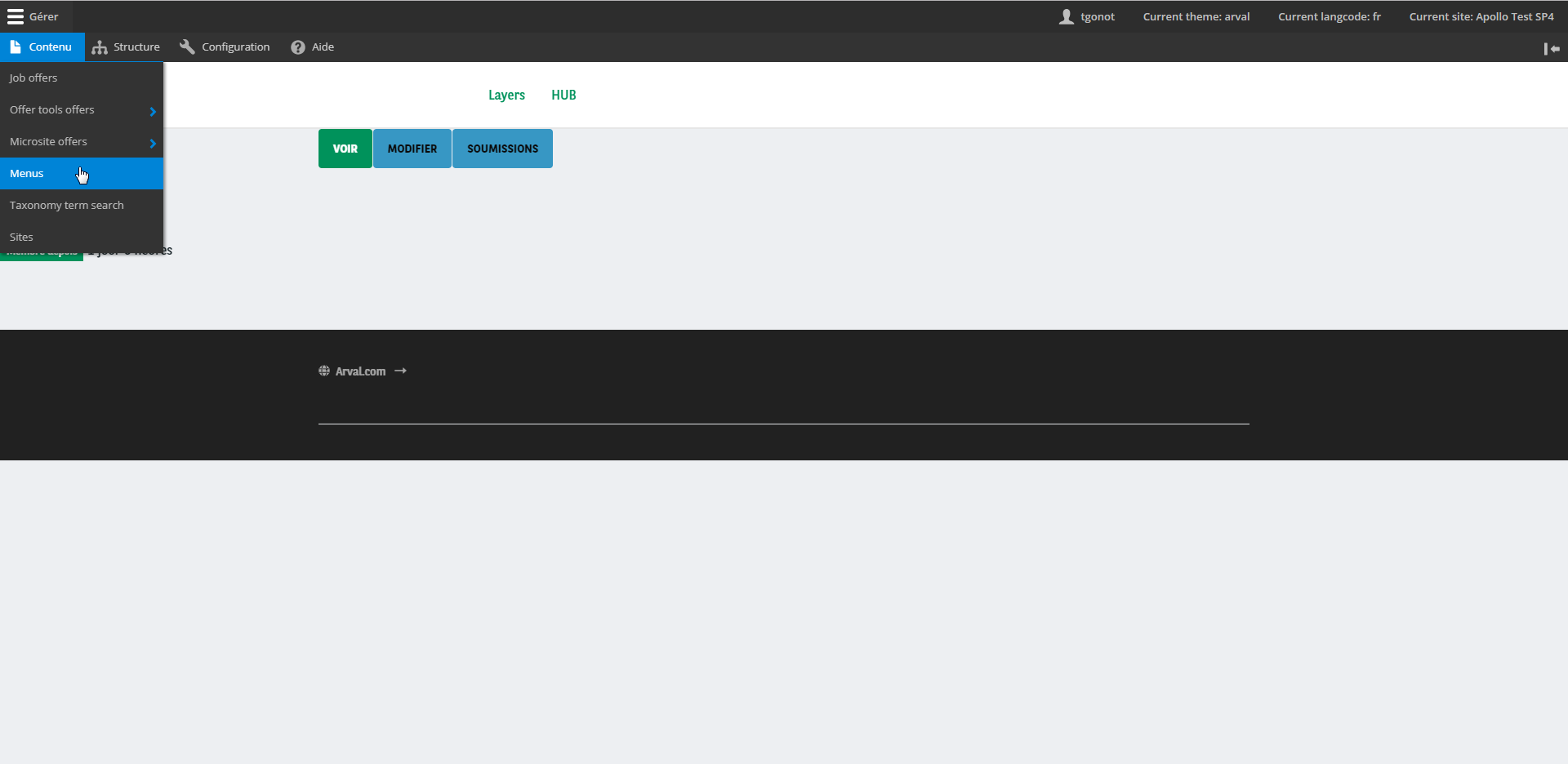 Presentation title
3
1. Menu creation (2/2)
And add one :
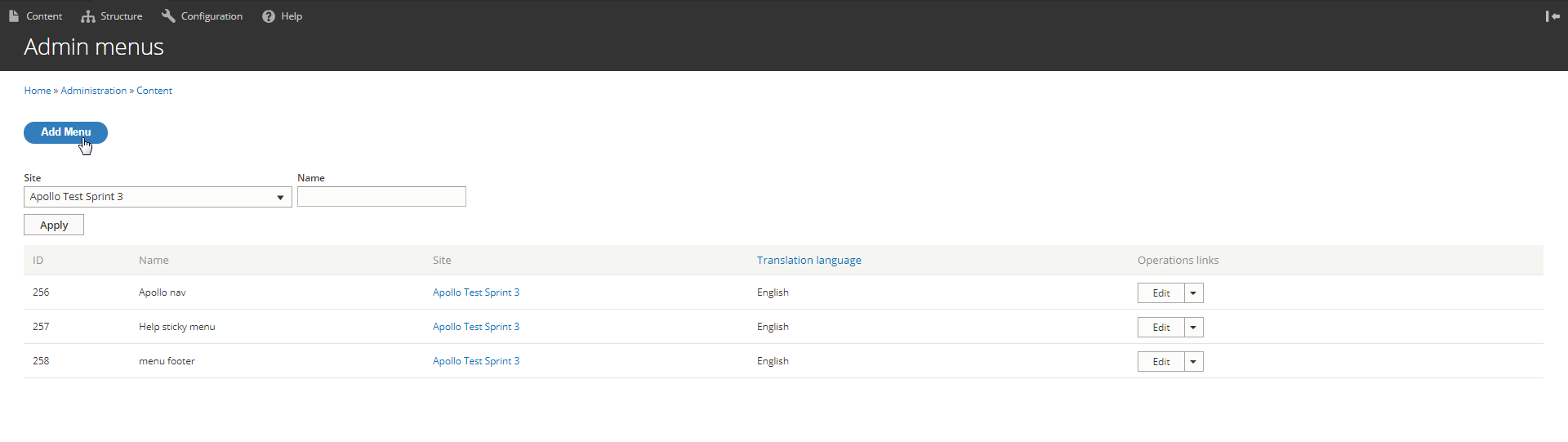 *
Presentation title
4
2. Main menu
Main menus have the most complicated structure, because they have of differents hierarchical use cases. Be carefull if your site is a microsite or apollo site, the menu contribution will be slightly different.
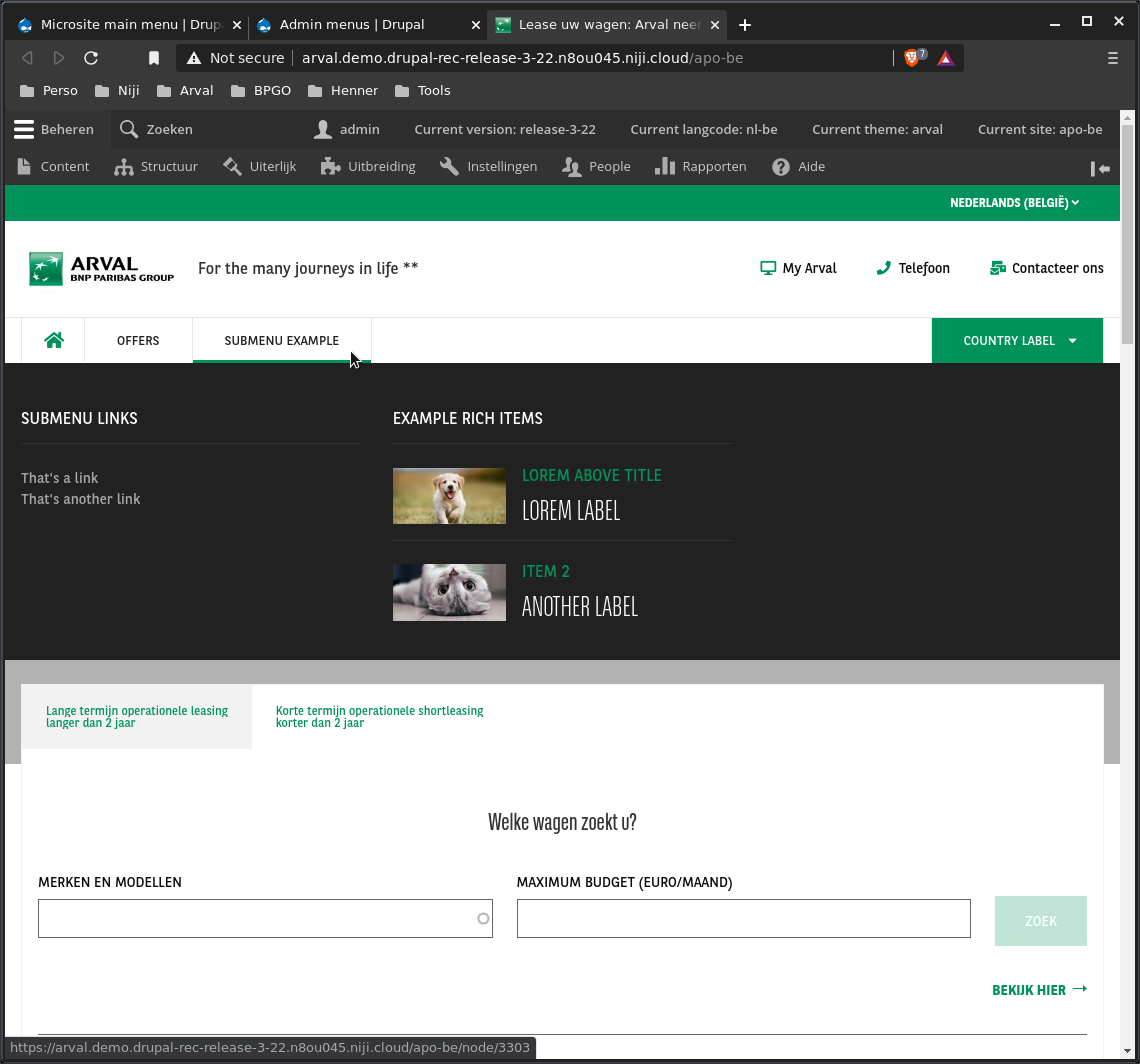 Microsite main menu example
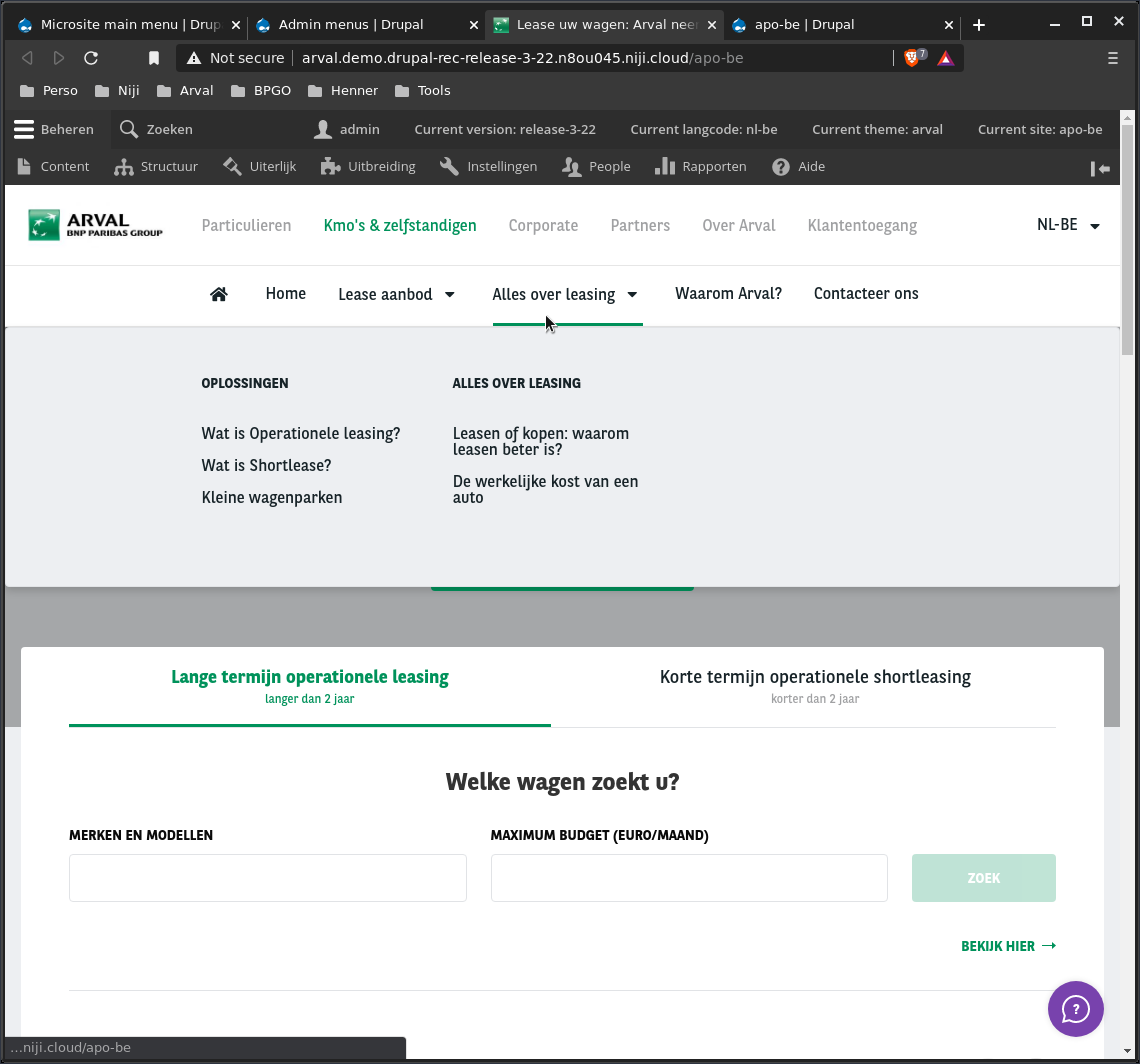 Apollo main menu example
Presentation title
5
2. A. Apollo main menu (1/2)
Apollo main menu is basically a list of microsite main menus, each one of these is wrapped into a segment information. The root items of an Apollo main menu are Segment items, with the same structure as microsite menus on its children field. See chapter 2.B. to better understand microsite menus.
On each page of an Apollo site, only children of the current segment are displayed.
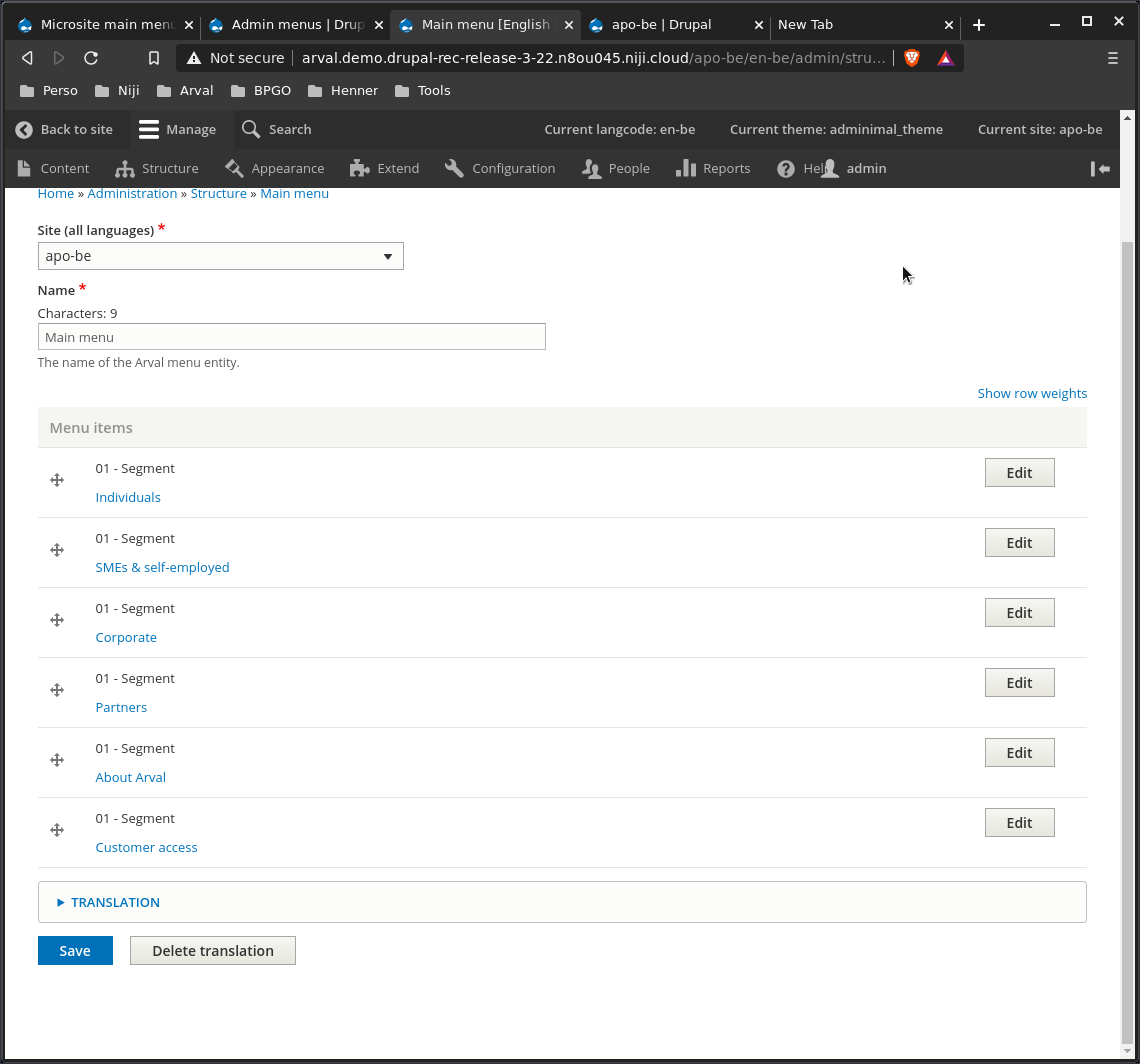 Current segment
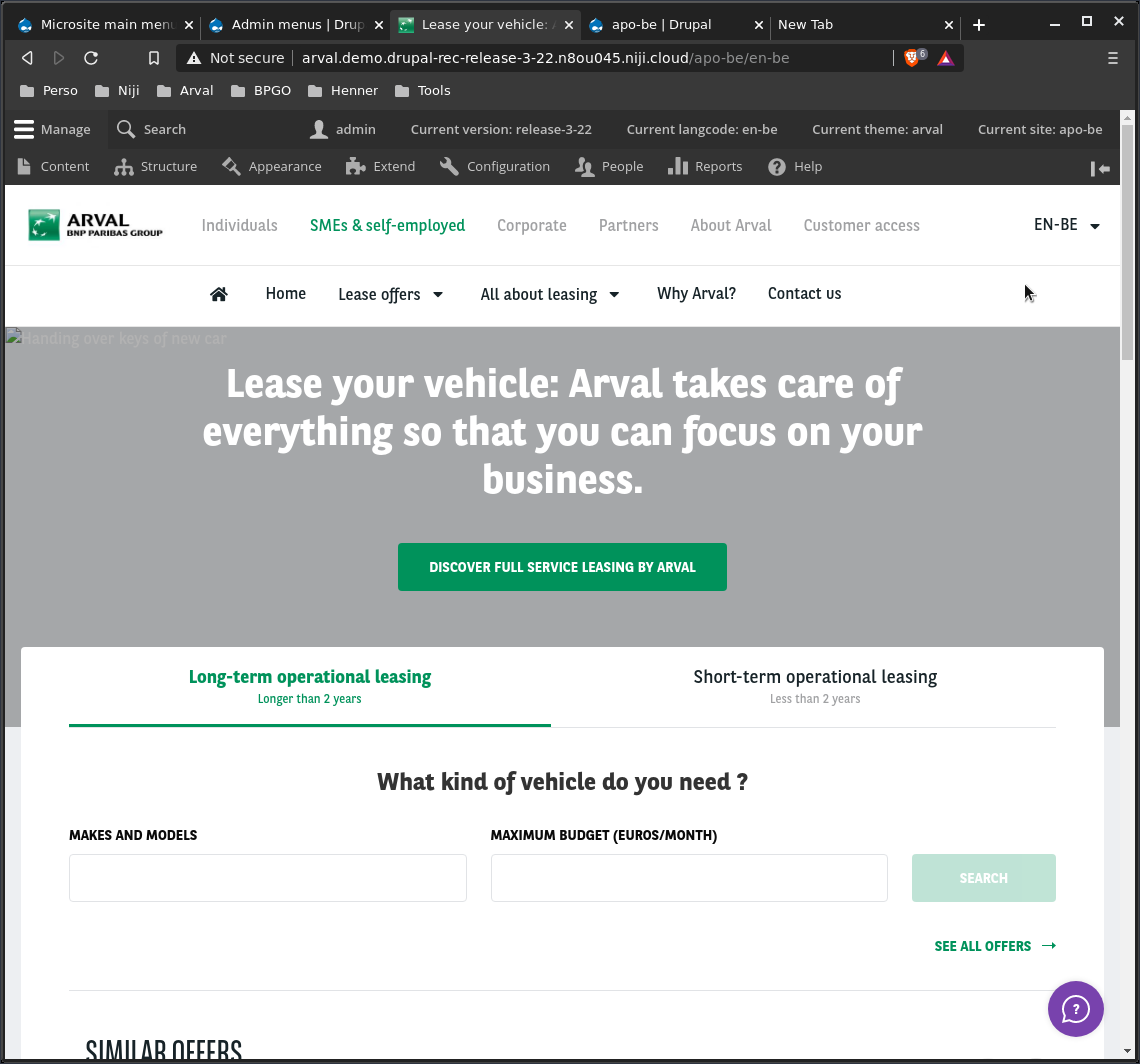 Children of current segment item
Presentation title
6
2. A. Apollo main menu (2/2)
Once your menu is properly created, your need to link it using the Apollo main menu field of your site configuration form, under Features > Menu's > Main menu section.
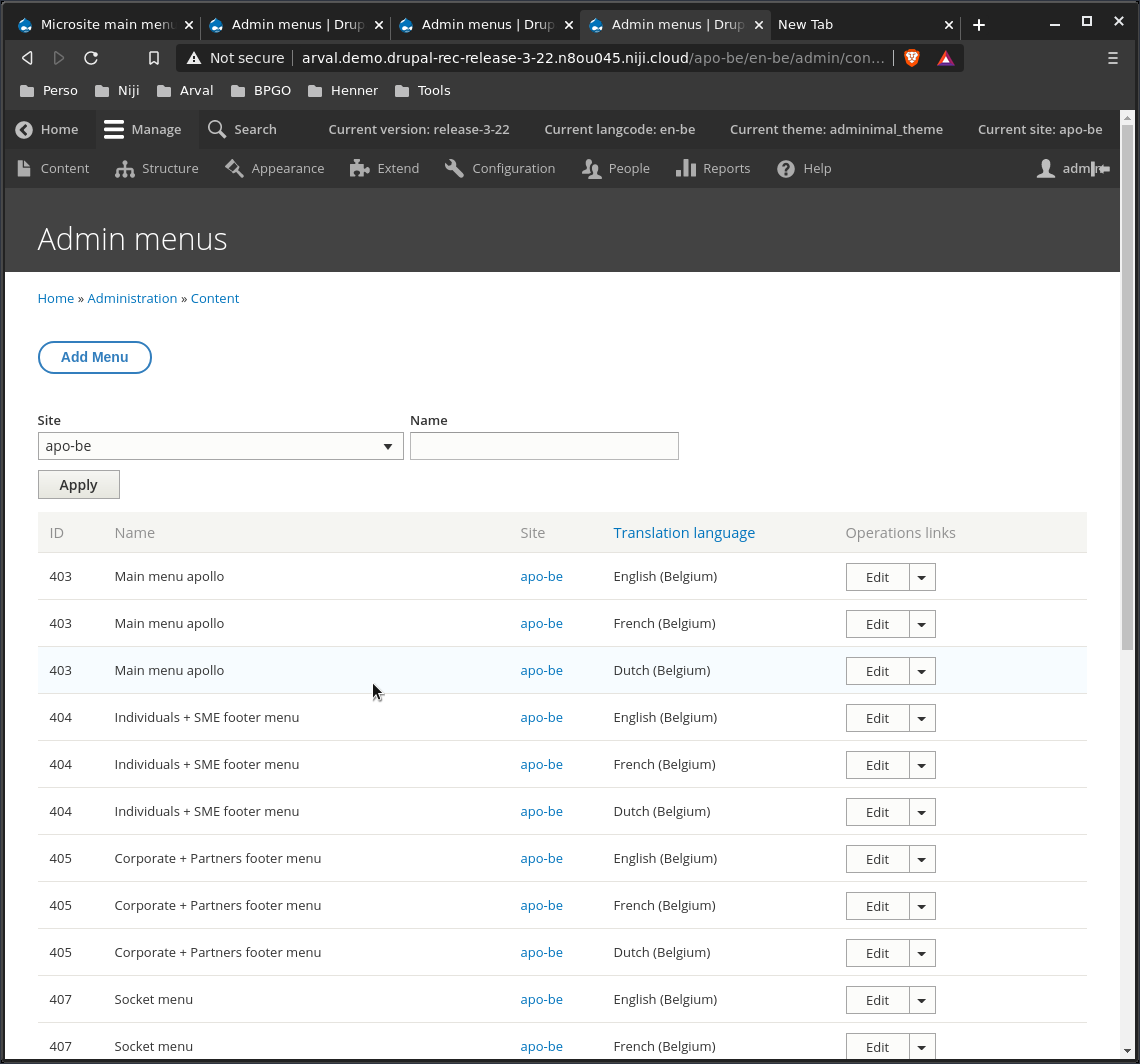 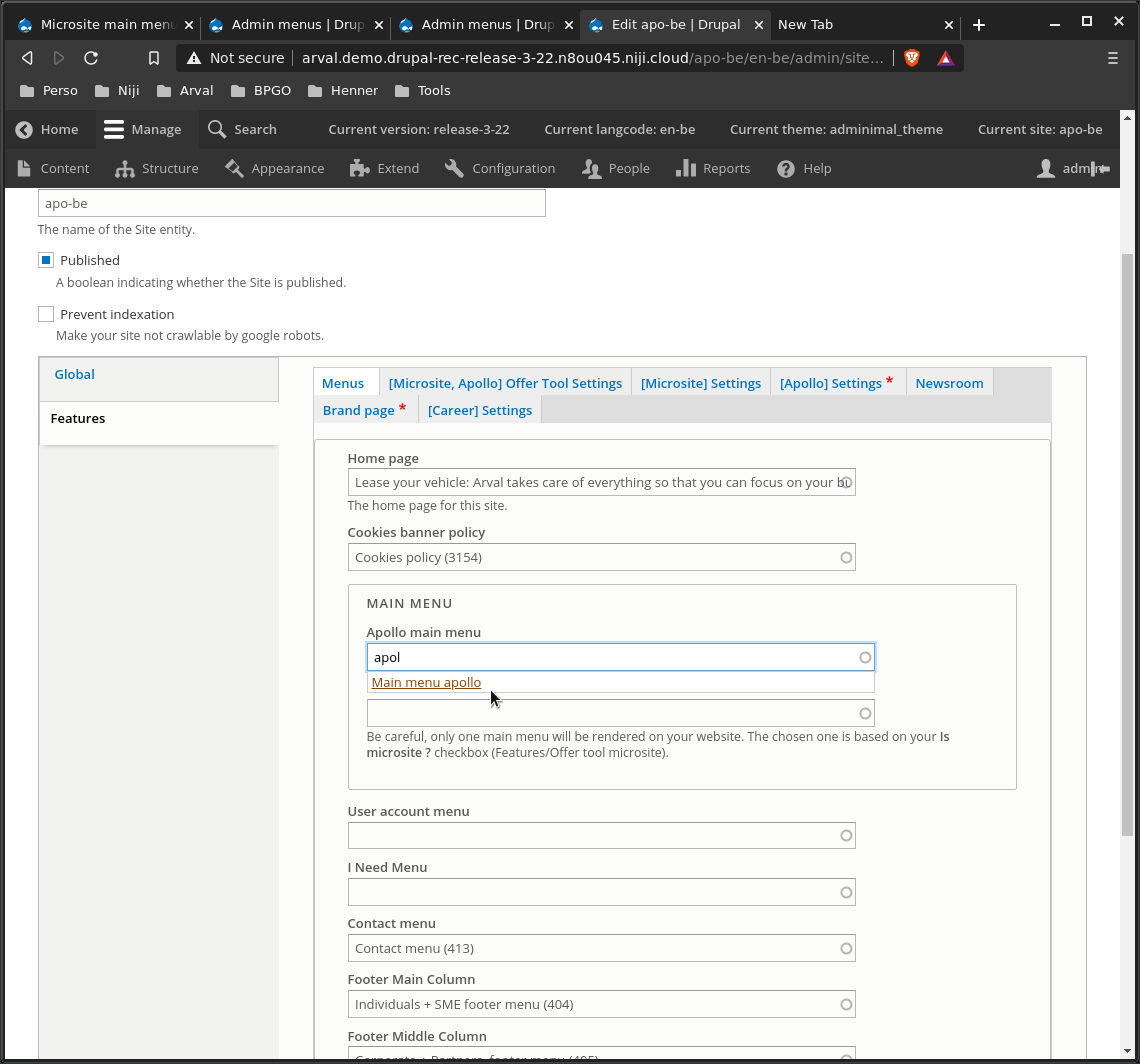 Presentation title
7
2. B. Microsite main menu (1/3)
A micosite main menu is a set of links, with children or not. A complete microsite structure uses 3 levels of herarchical elements, but you don't have to use all of these levels to get a working menu.

Here is an example of a simple microsite menu structure:
Menu
Basic item
Basic item
Basic item
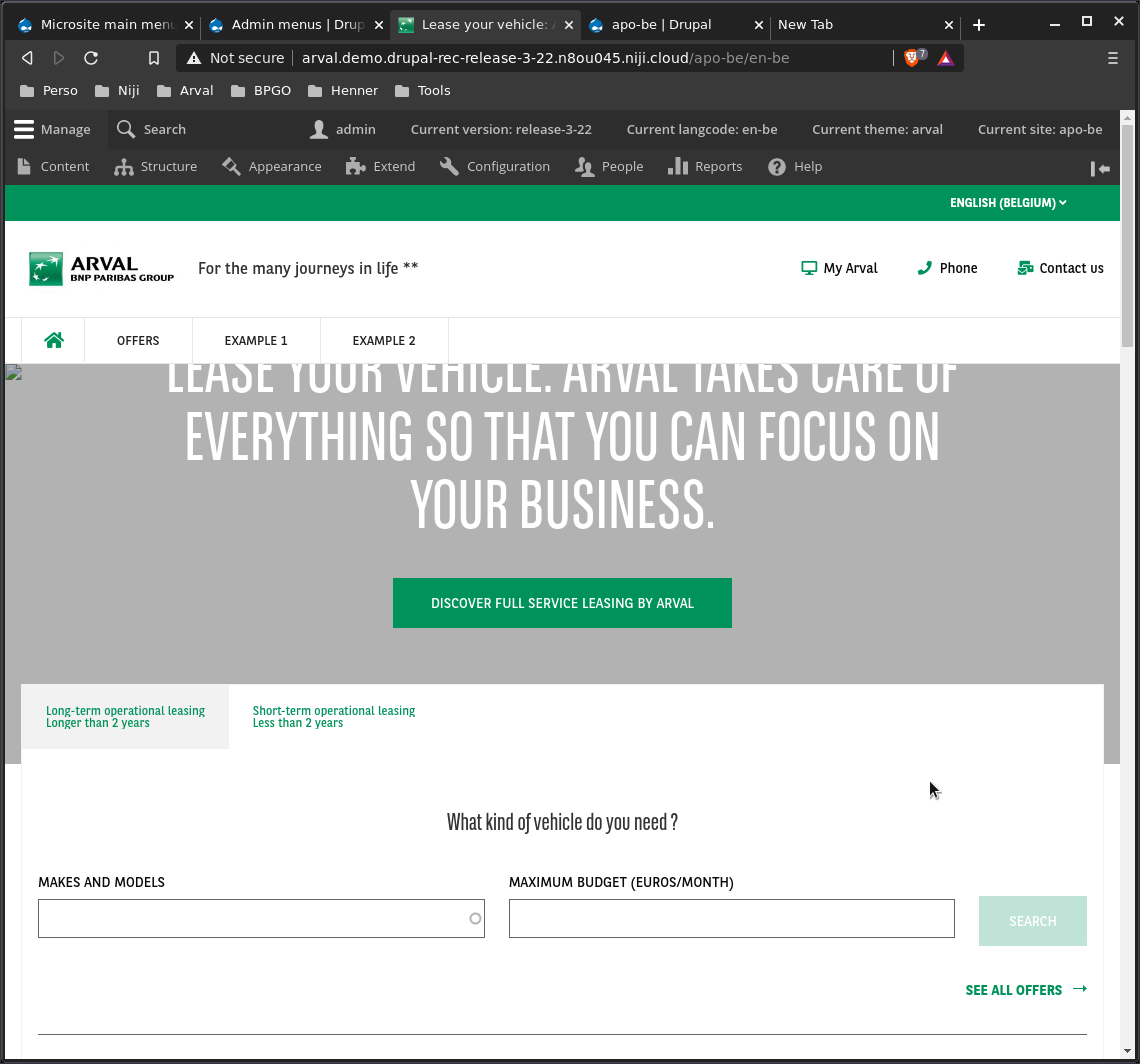 Presentation title
8
2. B. Microsite main menu (2/3)
Here is another example, with a more complicated structure. The idea always stay the same, but here you can add children link to some elements:
Basic item
Submenu item
Submenu level 2 item
Basic item
Basic item

Submenu level 2 item
Rich item (only for microsite)
Rich item (only for microsite)
Level 1 links
Level 2 links
Level 3 links
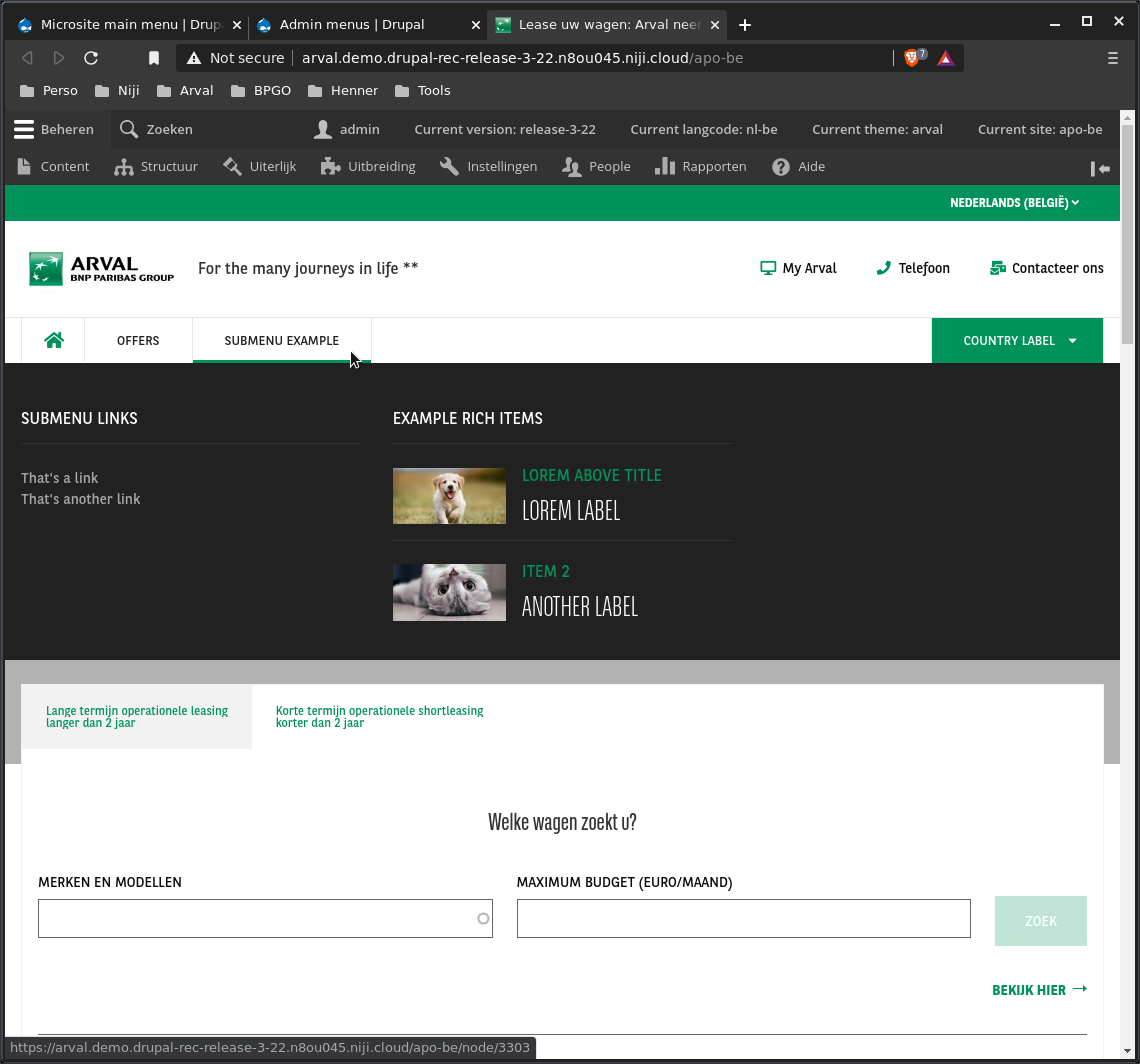 Presentation title
9
2. B. Microsite main menu (3/3)
Once your menu is properly created, your need to link it using the Microsite main menu field of your site configuration form, under Features > Menu's > Main menu section.
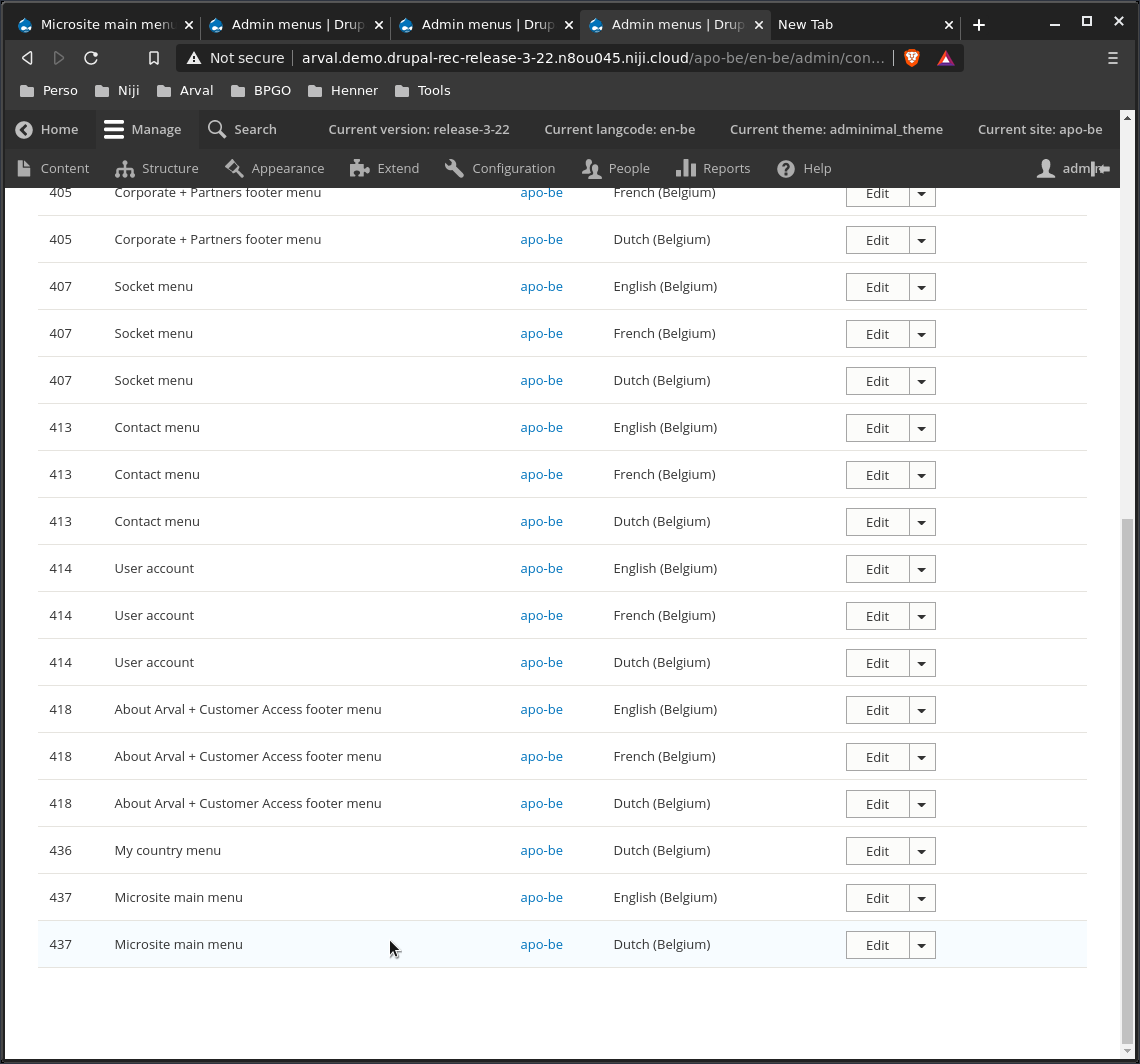 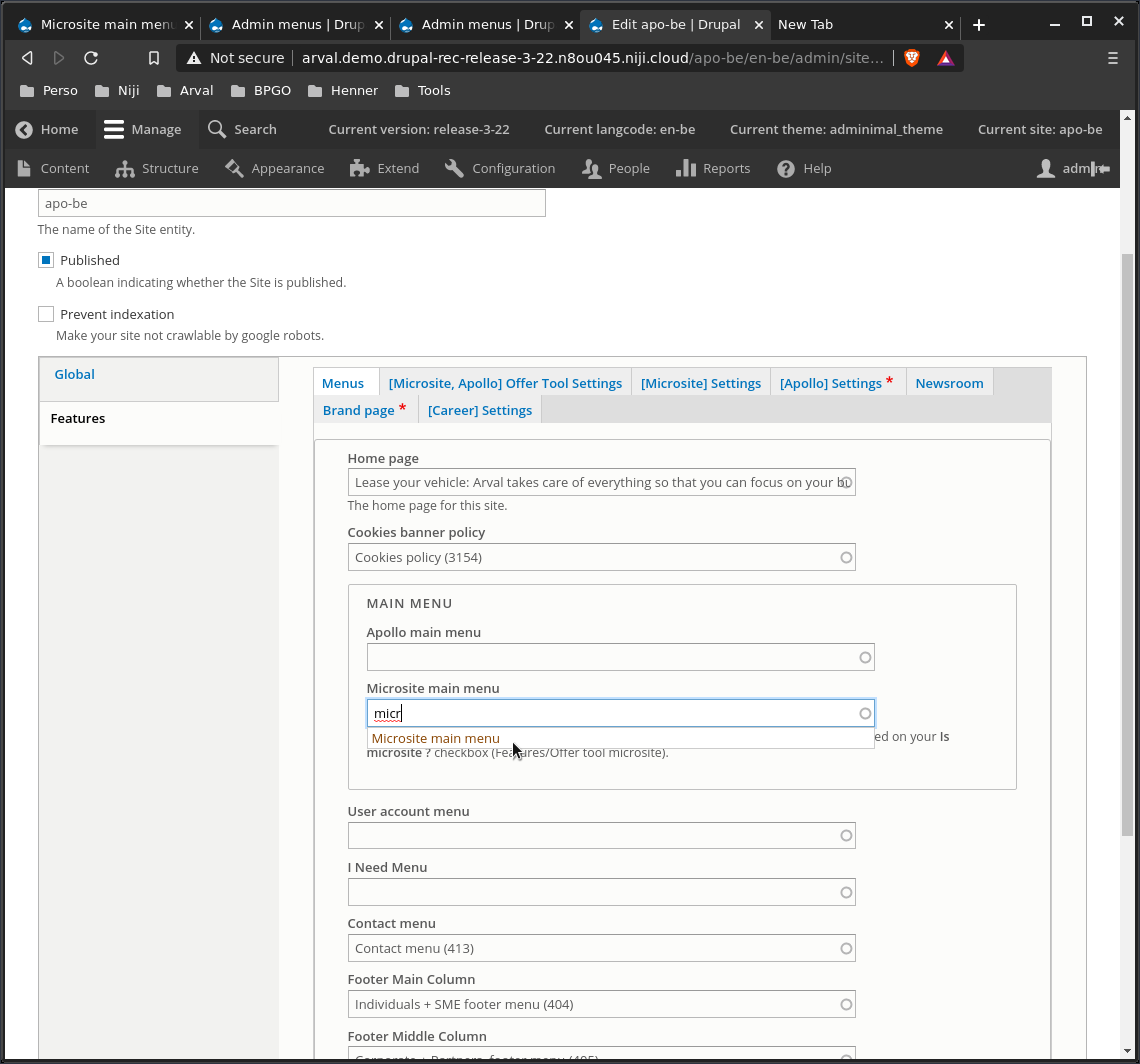 Presentation title
10
Microsite only
3. Menu country (1/2)
To create a country menu, you need to add a Menu country item as a root element of your menu. 
When it's done, the menu country has a very simple structure: a list of basic menu items. Each item should have a picture.
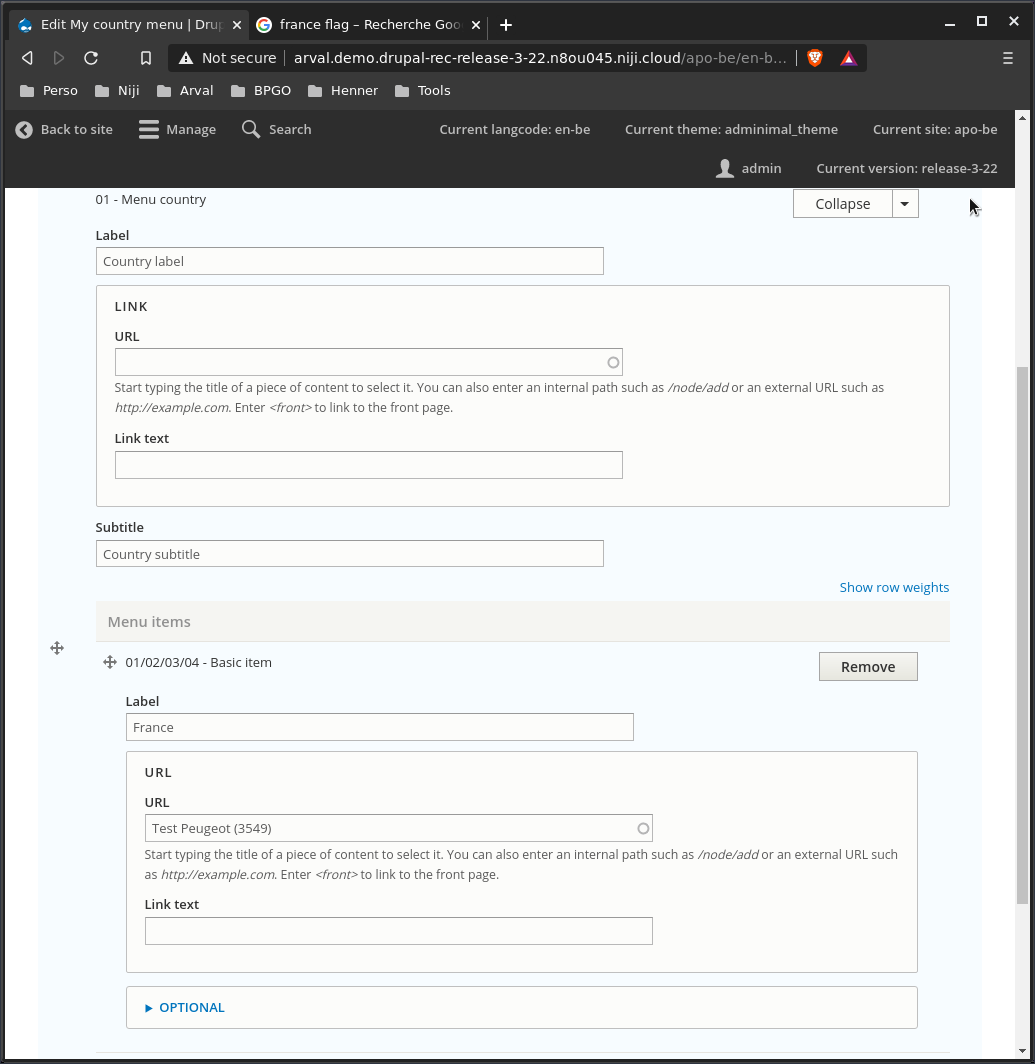 Menu country data
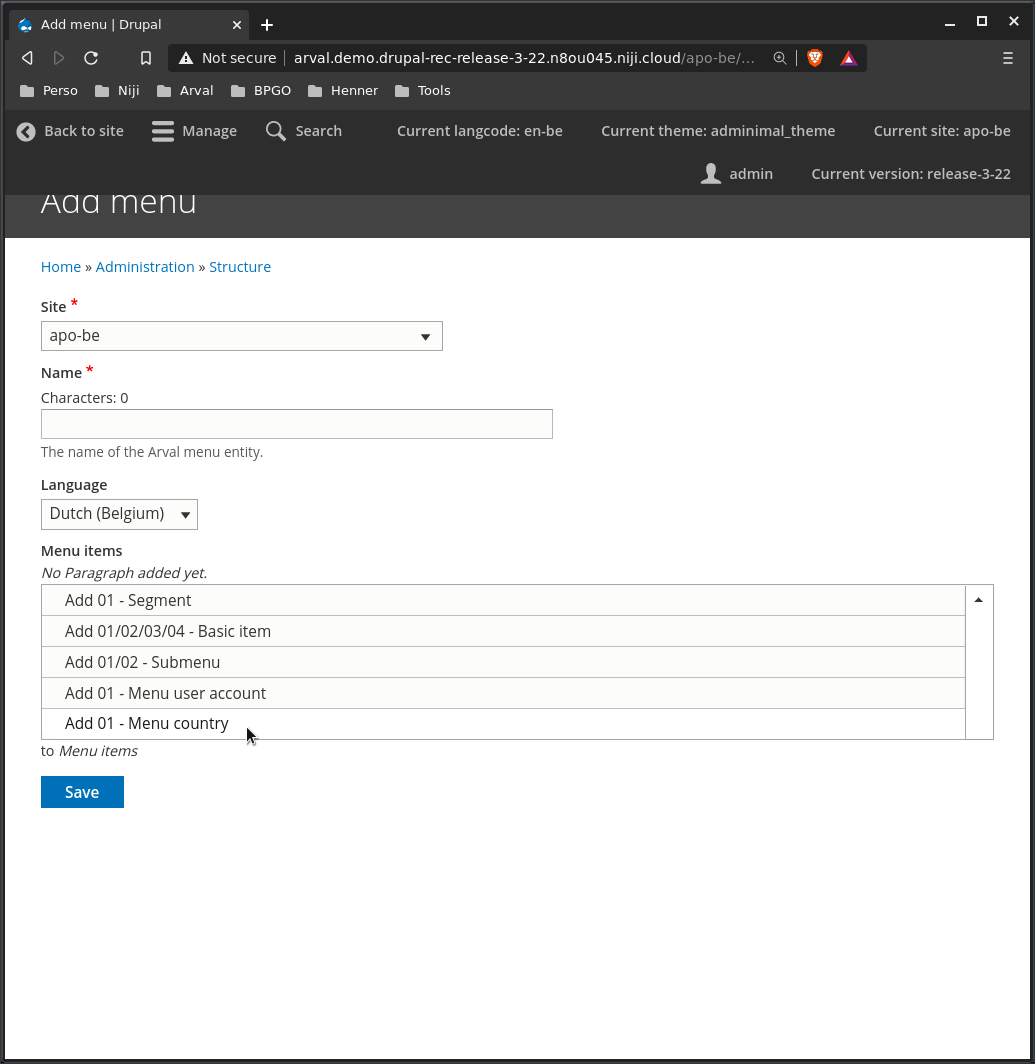 Basic items data
...
Presentation title
11
Microsite only
3. Menu country (2/2)
Once your menu is properly created, your need to link it using the I Need Menu field of your site configuration form, under Features > Menu's section.
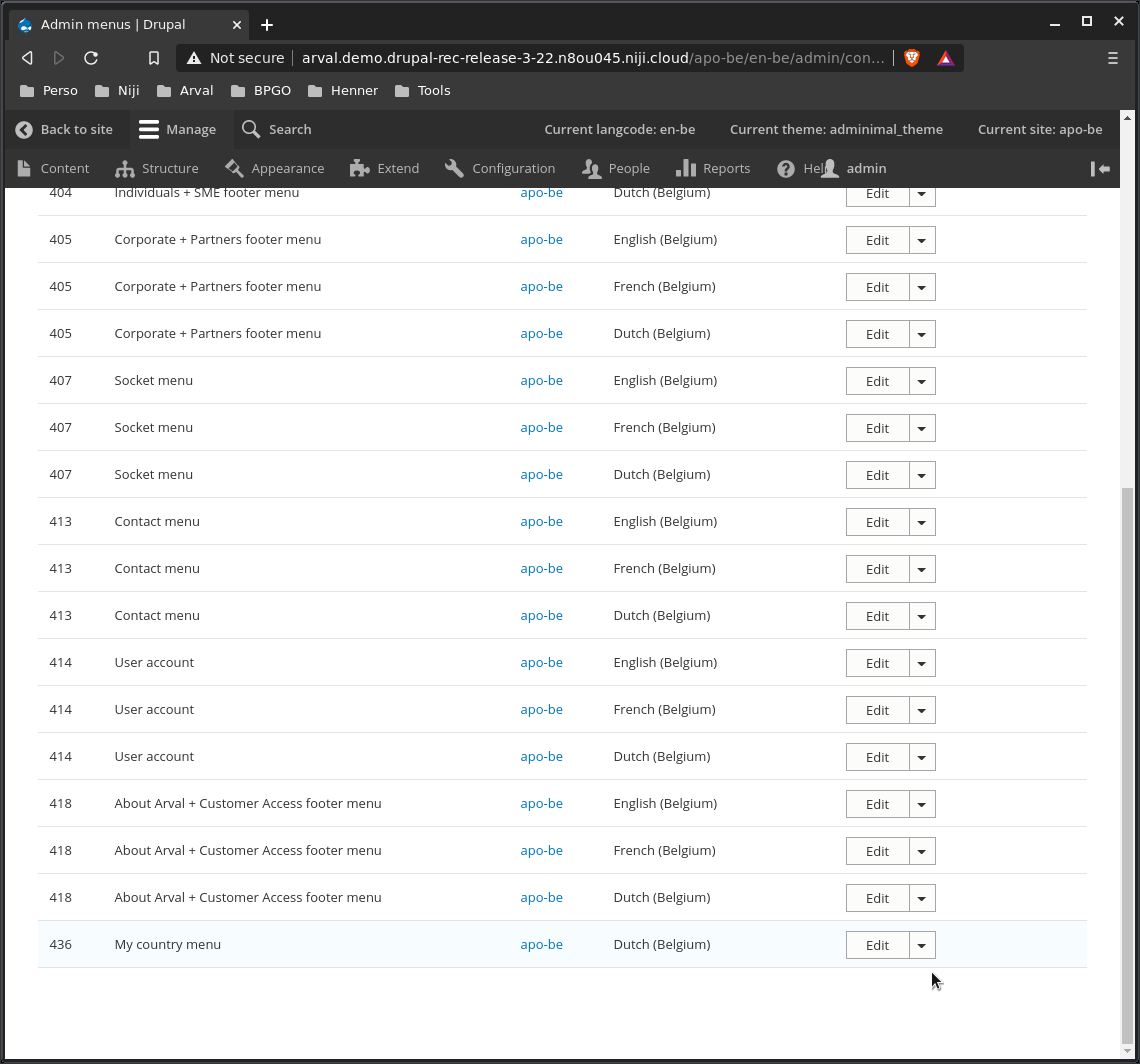 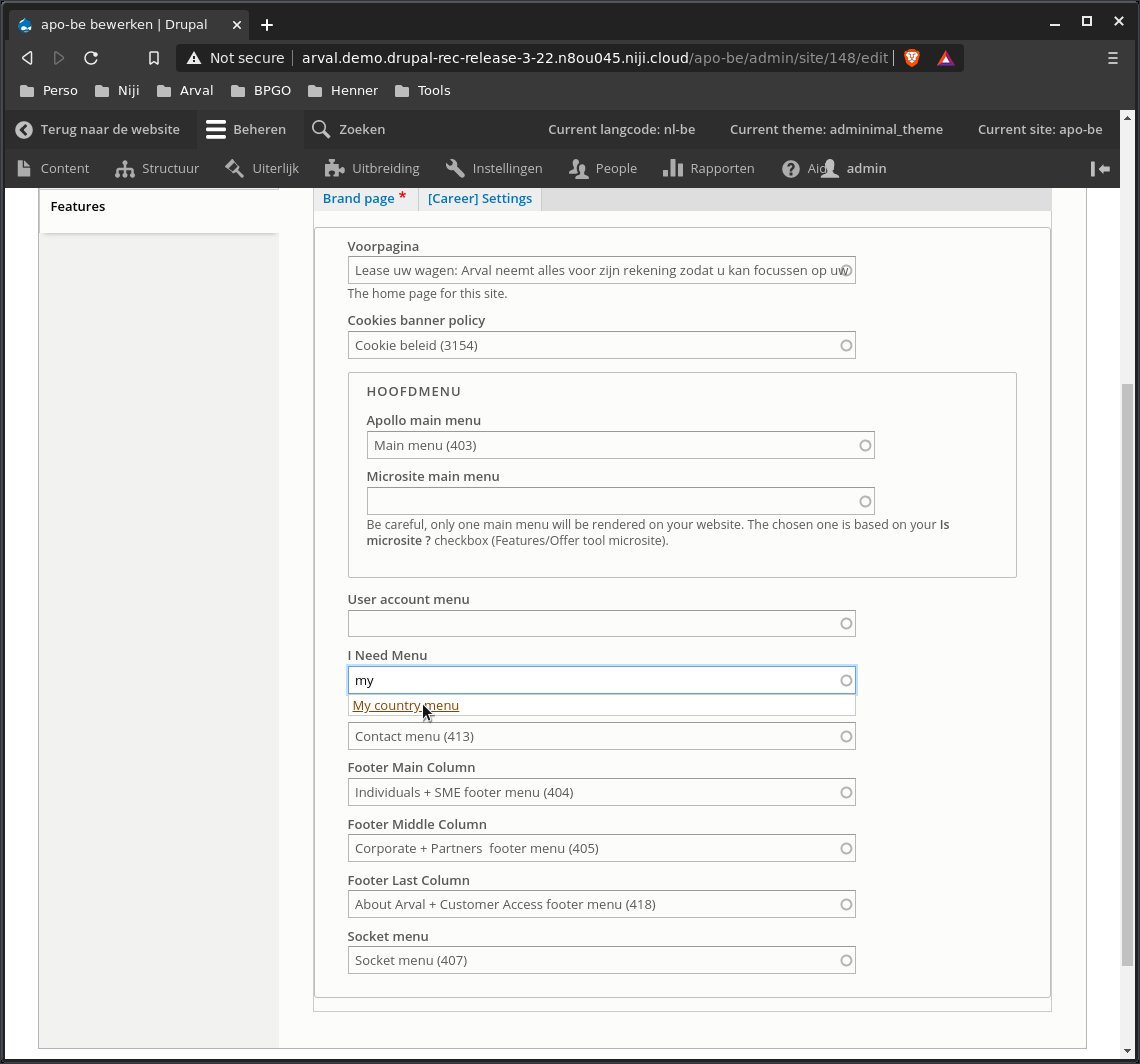 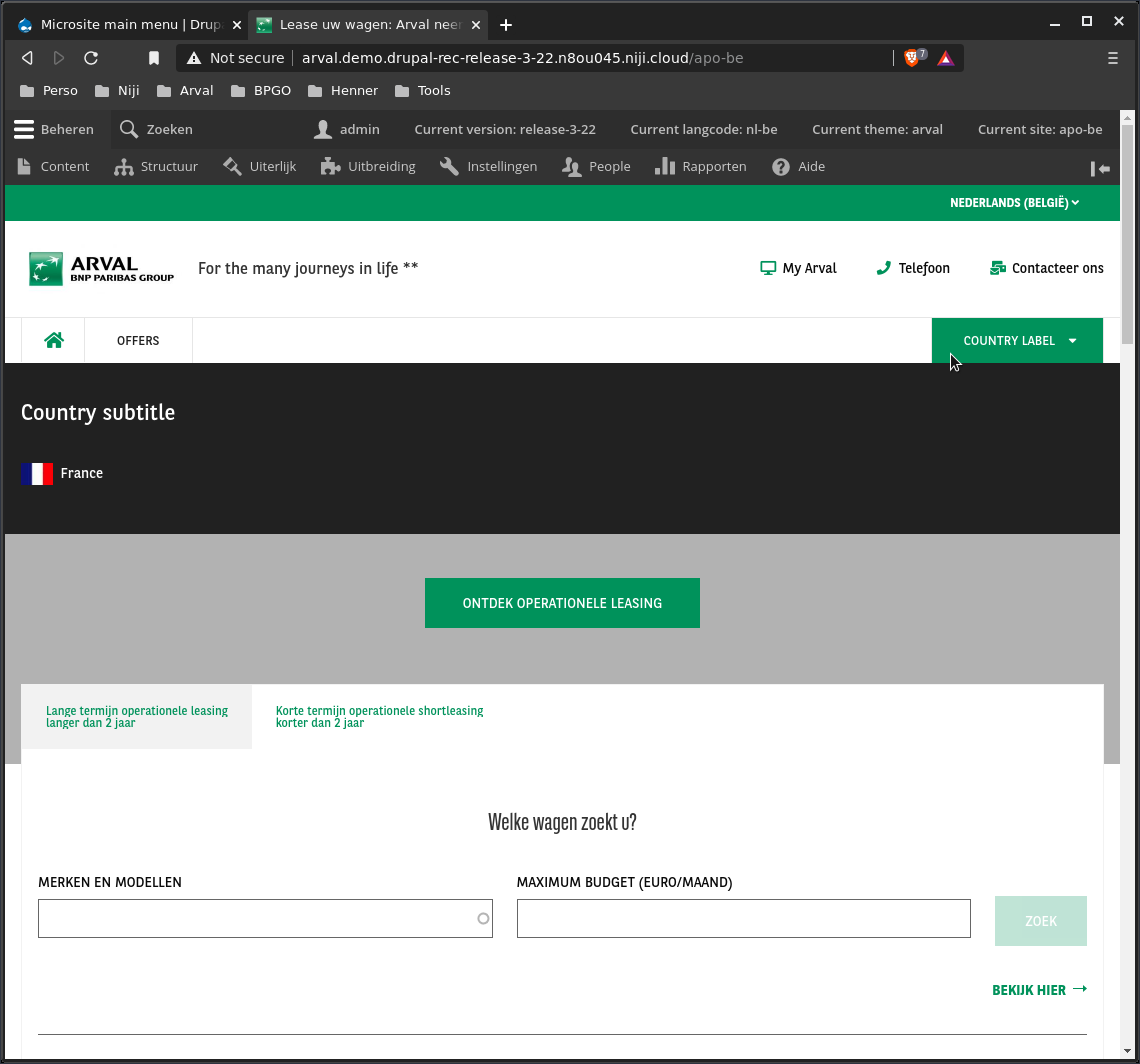 Menu country data
Basic items data
Presentation title
12
4. Contact menu (1/2)
The contact menu is a simple list of links with icons. It can also be used only with an image and a link, but icon and text is not recommended in that case. The contact menu works on both apollo and microsite, but with a different display.
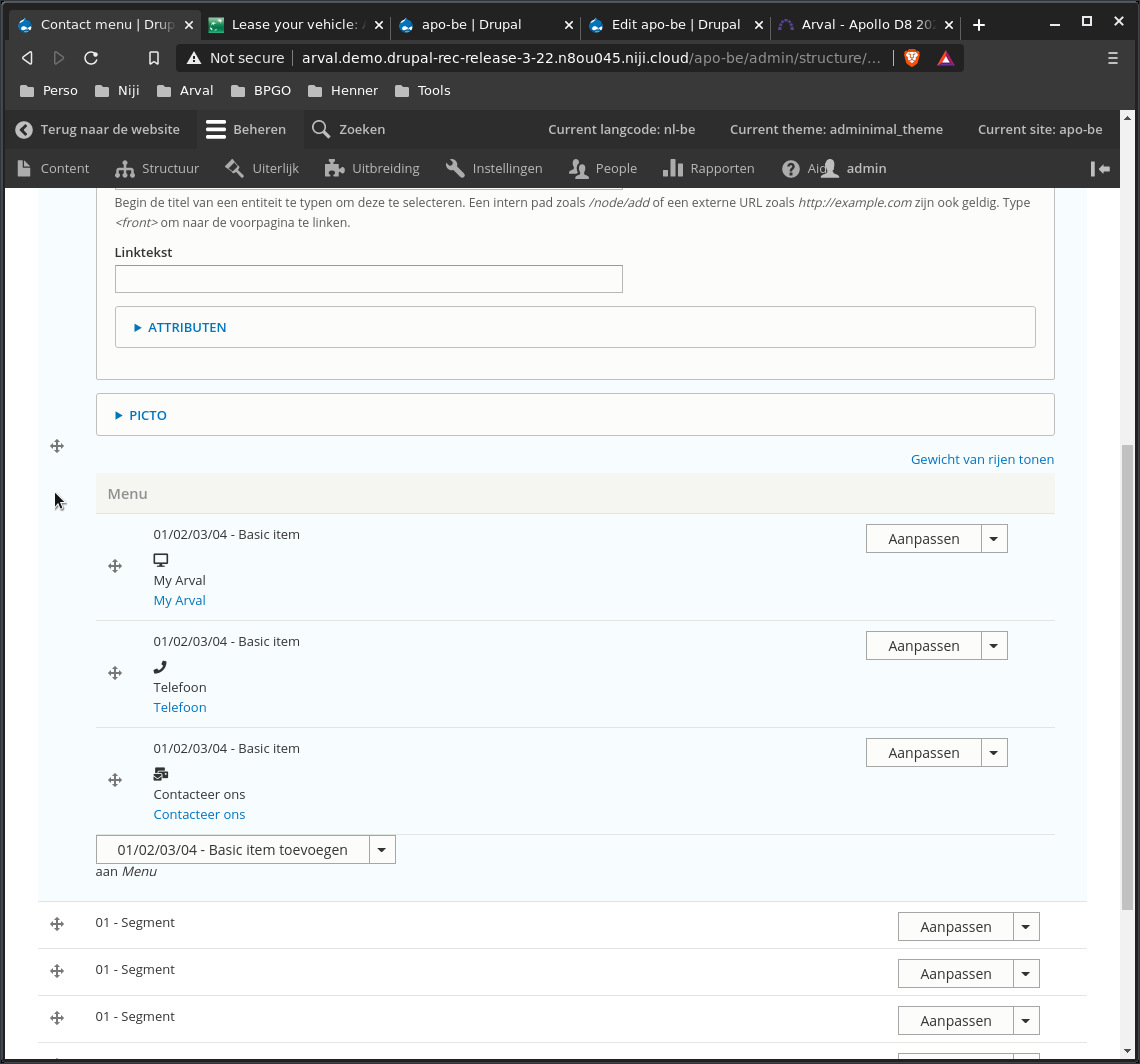 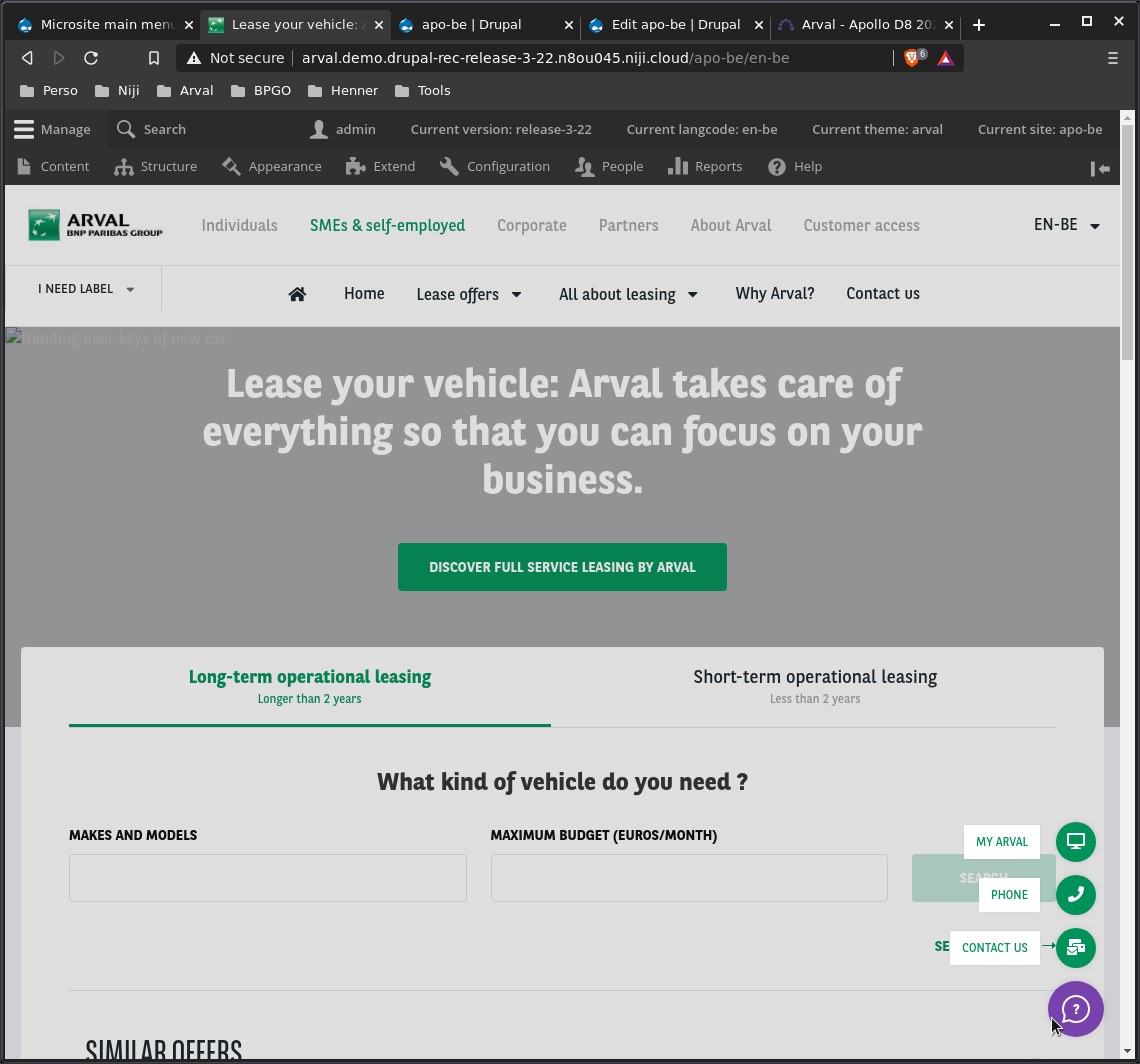 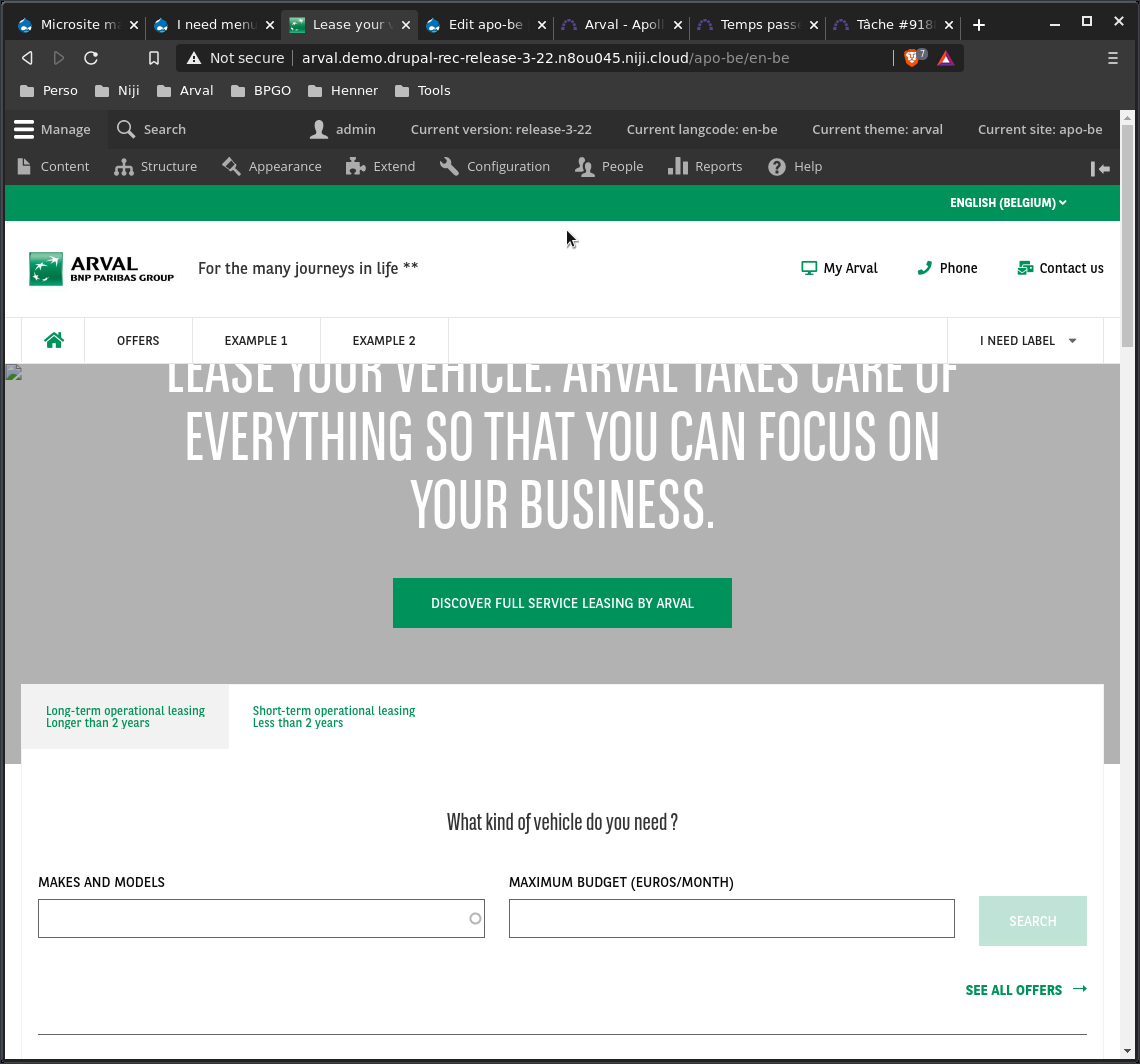 Microsite contact menu
Apollo contact menu
Presentation title
13
4. Contact menu (2/2)
Once your menu is properly created, your need to link it using the Contact menu field of your site configuration form, under Features > Menu's section.
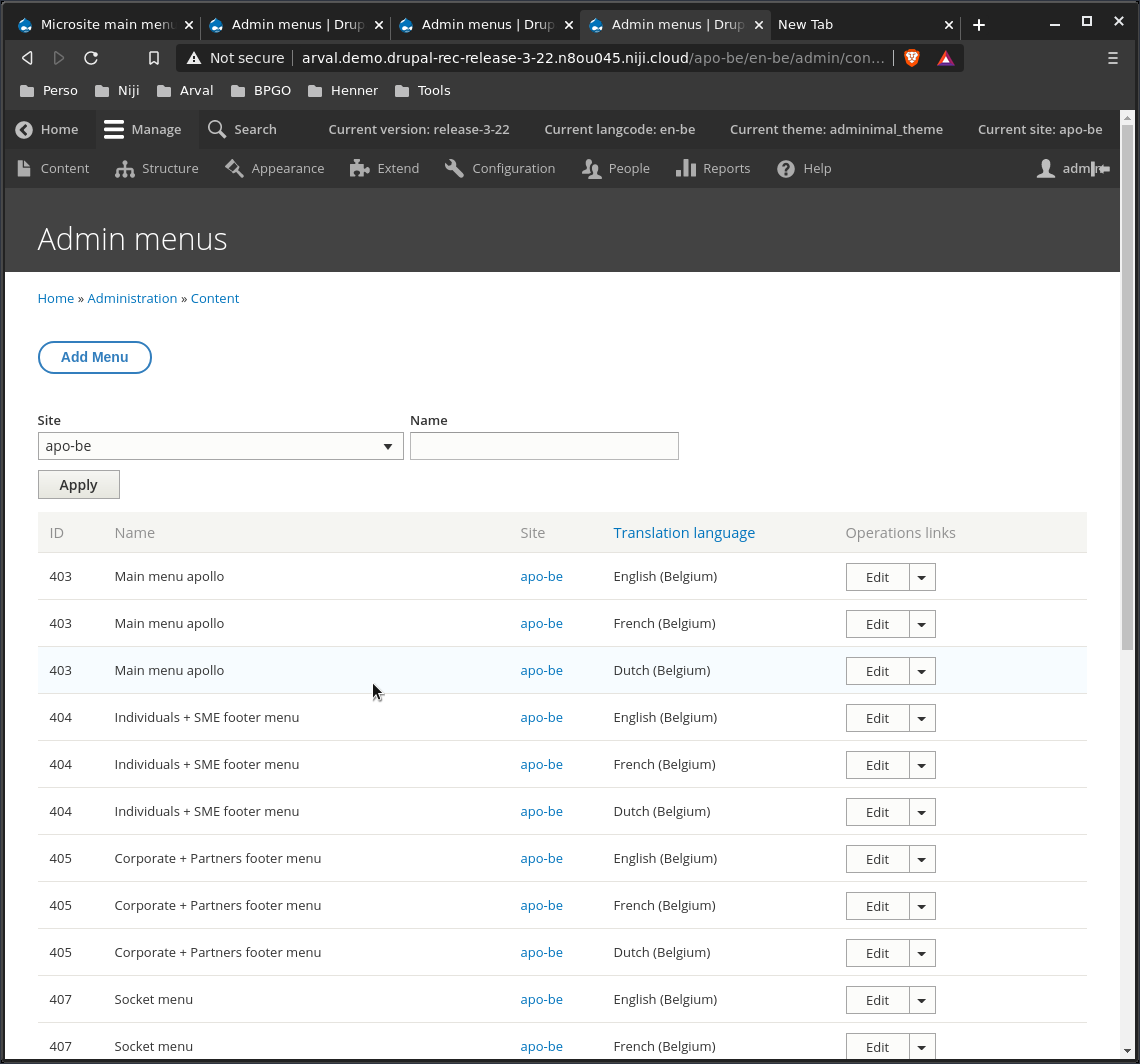 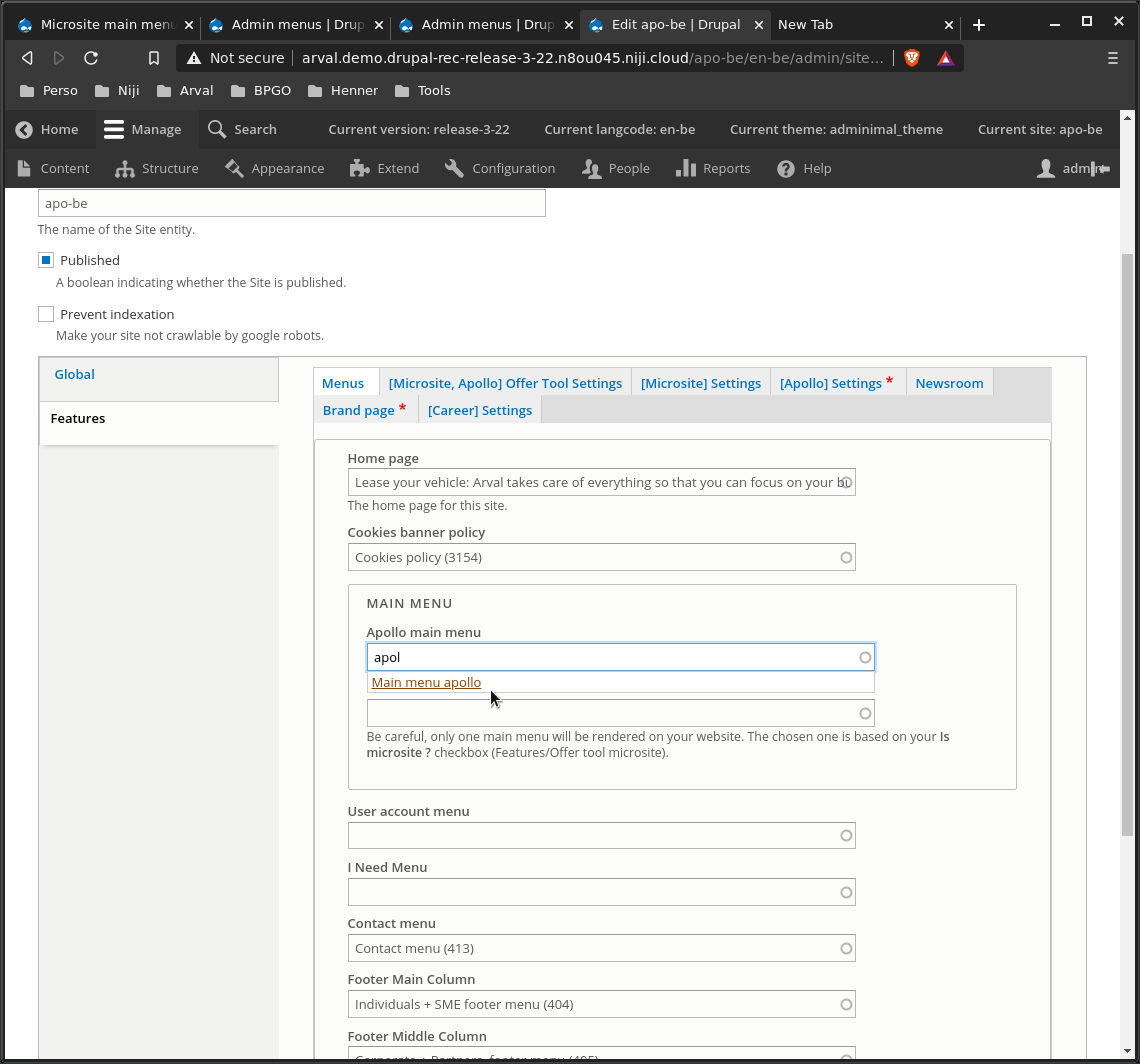 Presentation title
14
Microsite only
5. I need menu (1/2)
The I need menu is a submenu item as root item, with I need menu items as children. Each item is a link and a picture. Beware, the I need menu works only on microsite.
Submenu item
Menu - I need item
Menu - I need item
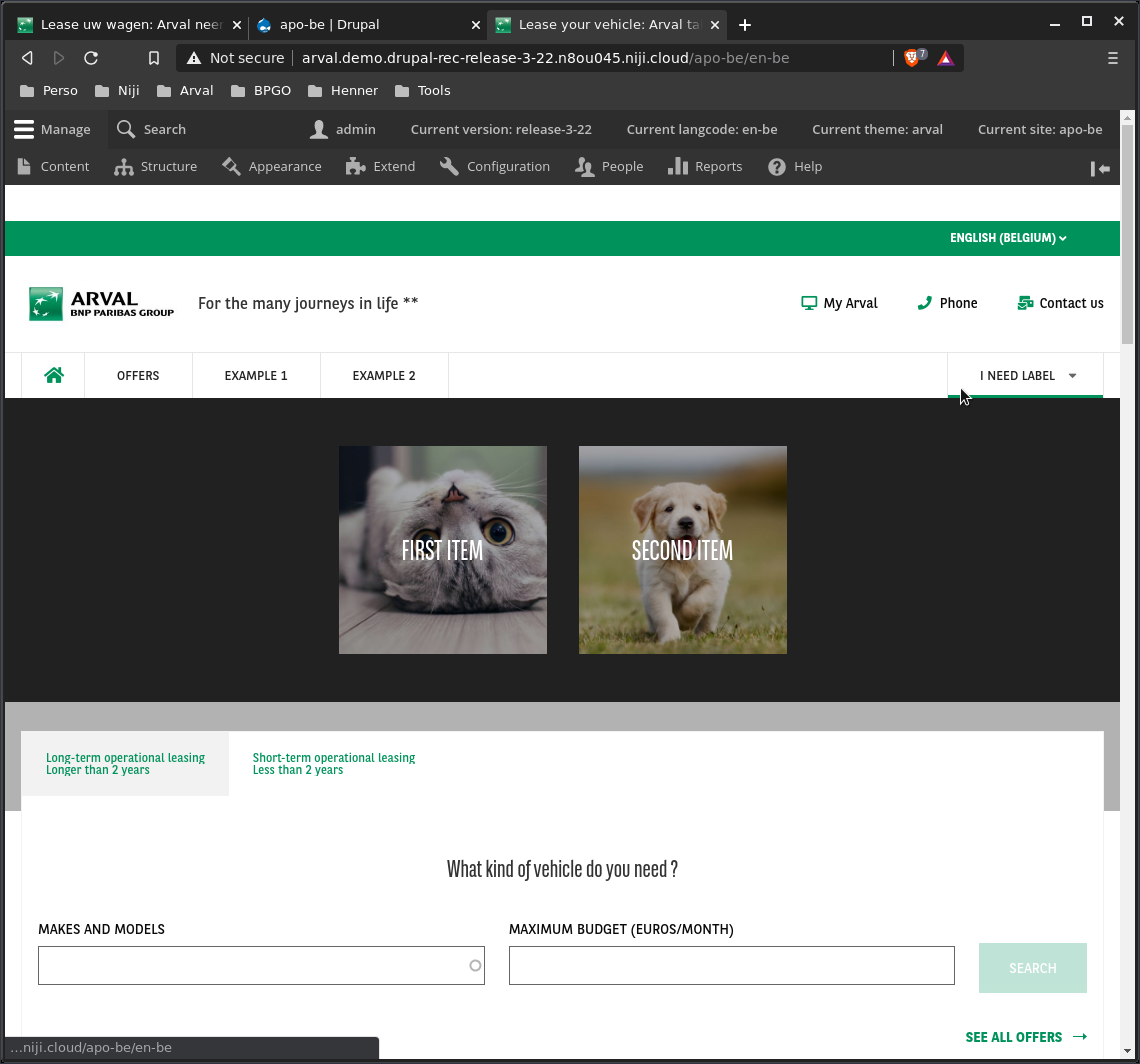 Presentation title
15
Microsite only
5. I need menu (2/2)
Once your menu is properly created, your need to link it using the I need menu field of your site configuration form, under Features > Menu's section.
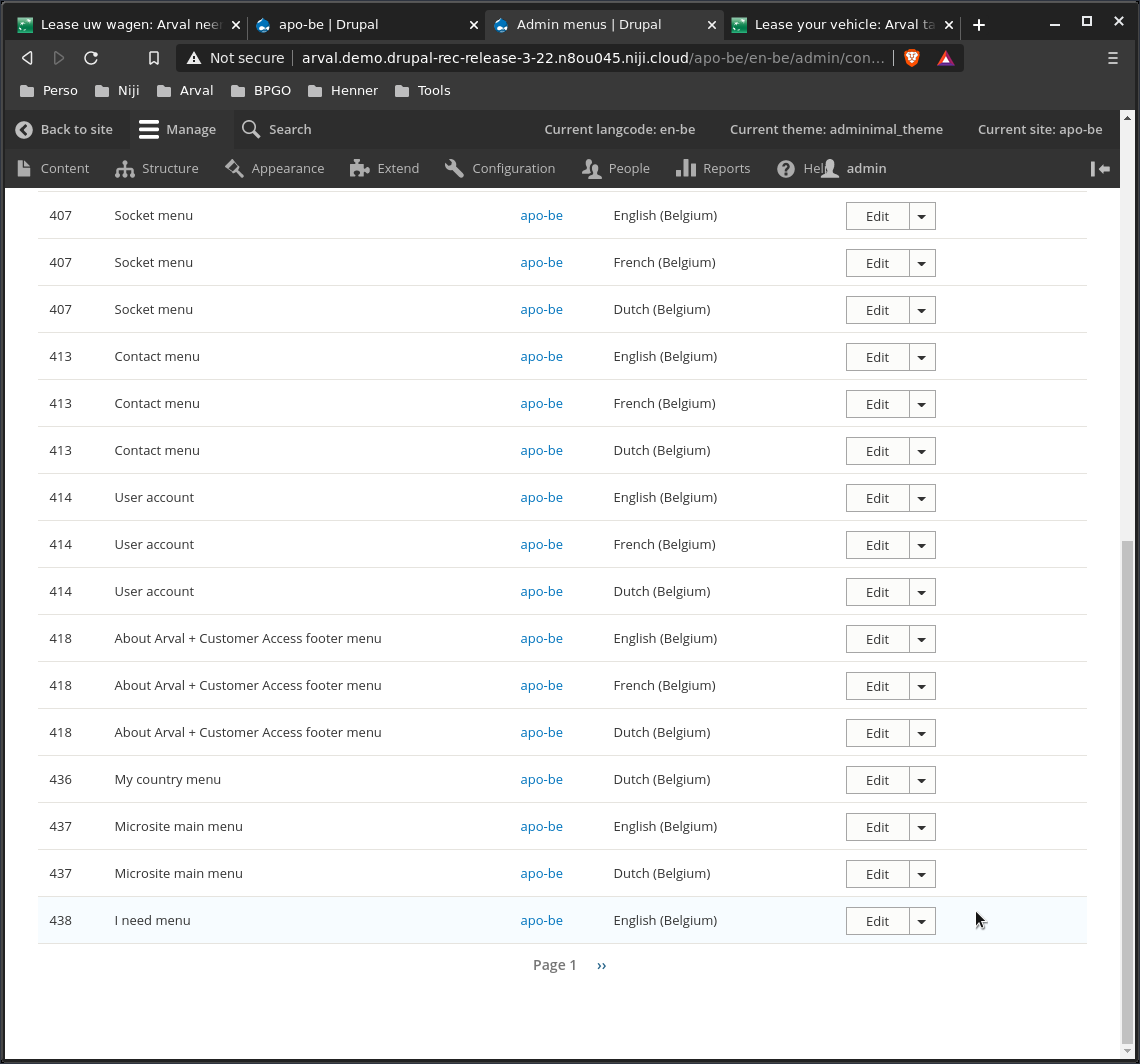 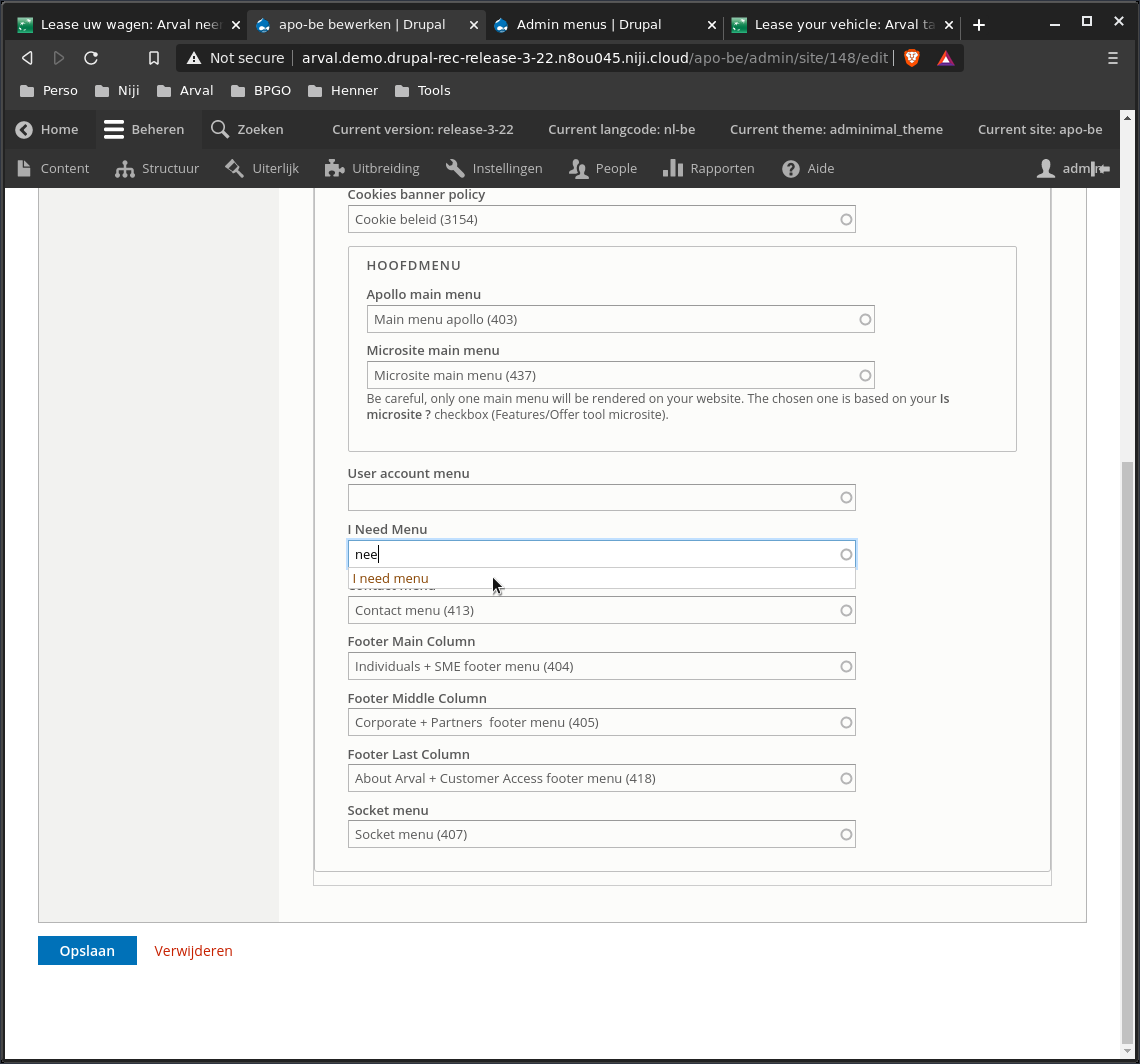 Presentation title
16